Муниципальное дошкольное образовательное учреждение «Детский сад № 75»
г. Ярославль, ул. Салтыкова-Щедрина, 40А
Памятка  для родителей«Развитие мелкой моторики рук при помощи арт-техник»
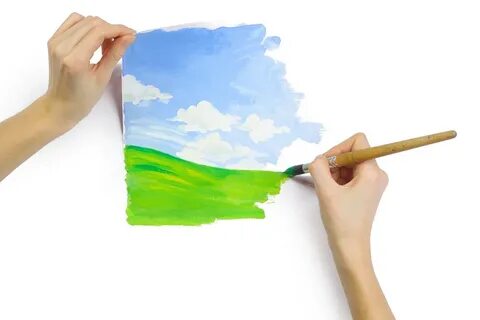 Выполнила: 
педагог-психолог 
Штейн К.Д.
2024 г.
Содержание
1. Что такое арт-терапия?
2. Подготовка к занятию с ребёнком
3. Рисование
4. Лепка
5. Аппликация
6. Как завершить занятие с ребенком?
Что такое арт-терапия?
Арт-терапия - это метод коррекции и развития посредством художественного творчества.
		Дома вы можете использовать арт-техники в работе с детьми.
		Виды деятельности:
Изобразительное искусство;
Работа с глиной, песком, другими материалами  
другие виды деятельности
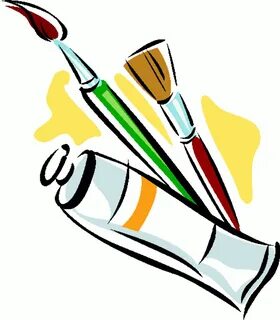 Подготовка к занятию с ребенком
При работе у нас нет цели получить произведение искусства, а выразить свои эмоции, развивать моторику рук!
Перед занятием:
Установите контакт при помощи беседы;
Сделайте пальчиковую гимнастику для подготовки рук к работе
Продолжительность непрерывной образовательной деятельности может составлять:
для детей 3-4 лет — не более 15 минут,
для детей 4-5 лет — не более 20 минут,
для детей 5-6 лет — не более 25 минут,
для детей 6-7 лет — не более 30 минут
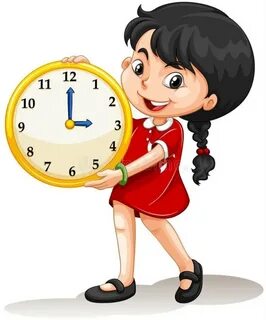 Рисование
1. Краска под музыку
		Включить расслабляющую музыку и предложить порисовать ребенку красками вместе с вами. Это возможность сблизиться с ребенком
		2. Рисуем каракули
		Превращаем  в нечто прекрасное, используя лини и, цвета и ваше воображение
		3. Рисуем пальцами 
		Рисование пальцами — это не только удовольствие для детей – взрослые тоже могут наслаждаться им
Лепка
Лепка подходит для детей разного возраста. Для лепки подходят пластилин, глина, тесто.
	Упражнение «Ожившая фигура»
Материалы: цветной пластилин, стека, салфетка.
Инструкция: Вы- волшебник! Все что вы слепите- оживает. Что бы вы слепили?
	Упражнение «Добрый и злой»
Материалы: цветной пластилин, стека, салфетка.
Инструкция: Слепите доброго и злого сказочного персонажа
	Упражнение «Поможем скульптору»
Материалы: соленое тесто, салфетка
Инструкция: Скульптор начал делать фигуру. 
но не успел ее закончить. Помоги ему.
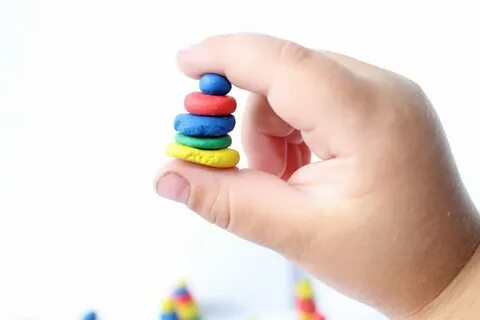 Аппликация
Аппликация из крупы 
	С крупой можно создавать разные картины или обклеивать предметы. И в зависимости от размеров и формы придумывается сюжет.
		Аппликация из засушенных растений 
	Засушенные цветы, трава, листья растений, желуди, шишки и другой природный материал – прекрасная возможность сделать аппликацию с выпуклыми элементами на какой-нибудь придуманный интересный сюжет.
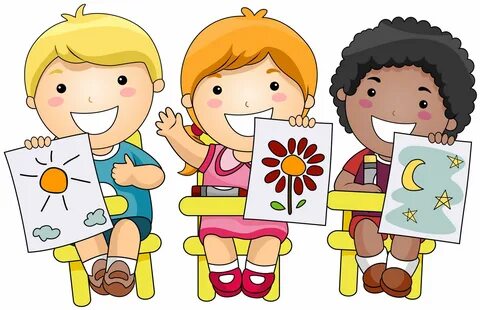 Аппликация
Аппликация из соломы 
		Располагая соломку под разными углами, можно добиться очень интересных результатов и смастерить красивую картину.
		Аппликация из салфеток 
	Путем сжимания кусочков бумажной салфетки кончиками пальцев получаются комочки, которые накладывают по контуру рисунка. Такая деятельность очень полезна для самых маленьких дошкольников (3-4-х лет). Их пальчики постепенно становятся крепкими, а комочки более плотными.
		Аппликация из ваты 
	Работе с ватной аппликацией предшествует отрывание ваты и скатывание ее в шарики. Затем шарики плотно приклеиваются на бумагу по контуру рисунка или заполняют пространство между контурами. Если раскрасить ватные шарики гуашью, то можно получить очень красивую объемную картину
Как завершить занятие с ребенком?
Обсудите с ребенком поделку/рисунок;
Обратите внимание на положительные стороны ребенка во время проведения занятия;
Похвалите работу ребенка;
Поставьте или повесьте работу ребенка
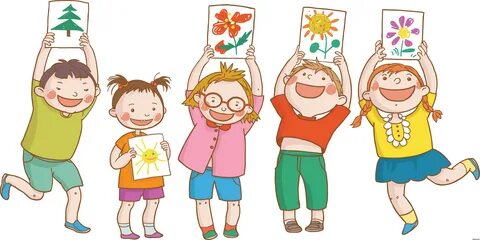 Список литературы
1. Киселева М.В. Арт-терапия в работе с детьми: Руководство для детских психологов, педагогов, врачей. - Спб.: Изд-во: Речь,2008 г.-159с.
2. Копытин А.И. Арт-терапия. Хрестоматия. - Спб.: Изд-во: Питер, 2002.- 320с.
3. Красный Ю.Е. Арт-всегда терапия. -M.: Изд-во: МЦУПК, 2006. - 204 с.
4. Левченко И.Ю. Артпедагогика и арттерапия в специальном образовании. - M.: Изд-во: Академия, 2001. - 248 с.
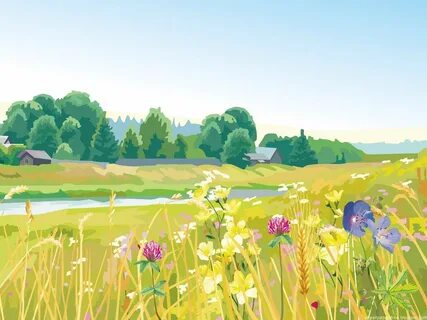 Спасибо за внимание!